Figure 5. Vascular network in the barrel cortex of WT and reeler mice. (A and B) Coronal sections through the ...
Cereb Cortex, Volume 25, Issue 9, September 2015, Pages 2517–2528, https://doi.org/10.1093/cercor/bhu052
The content of this slide may be subject to copyright: please see the slide notes for details.
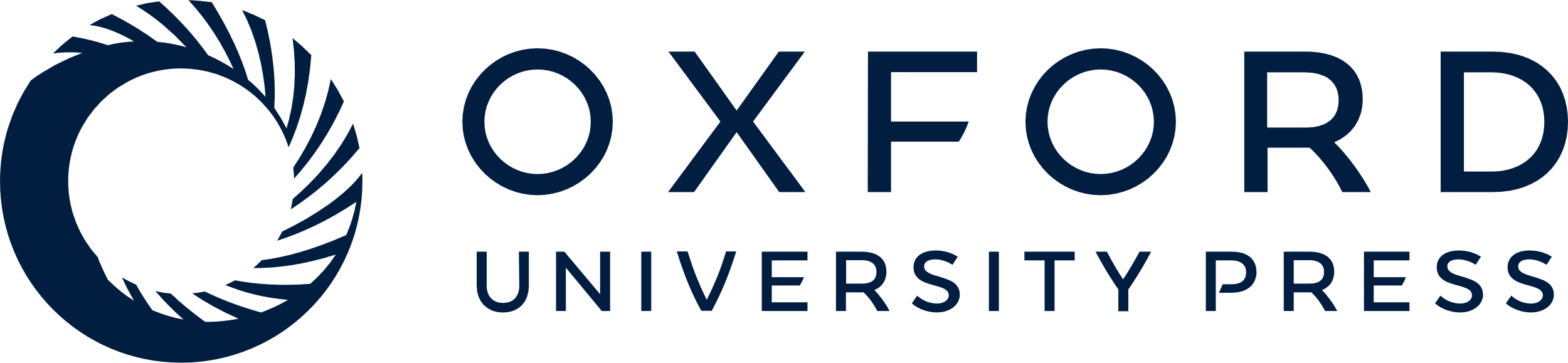 [Speaker Notes: Figure 5. Vascular network in the barrel cortex of WT and reeler mice. (A and B) Coronal sections through the somatosensory cortex of 2 representative WT and reeler mice, respectively (n = 6 in each group). DAB staining was used to stain erythrocytes in an unperfused brain, providing an indirect but efficient way of revealing the vascular network of the somatosensory cortex. wm: white matter. Scale bar: 100 μm. (C) Relative density of blood vessels as a function of depth in WT (left) and reeler (right) animals. Density was calculated in 100 μm bins from the pia to the white matter. The first 100 μm below the pia were excluded because a heightened background was consistently found near the pia.


Unless provided in the caption above, the following copyright applies to the content of this slide: © The Author 2014. Published by Oxford University PressThis is an Open Access article distributed under the terms of the Creative Commons Attribution Non-Commercial License (http://creativecommons.org/licenses/by-nc/3.0/), which permits non-commercial re-use, distribution, and reproduction in any medium, provided the original work is properly cited. For commercial re-use, please contact journals.permissions@oup.com]